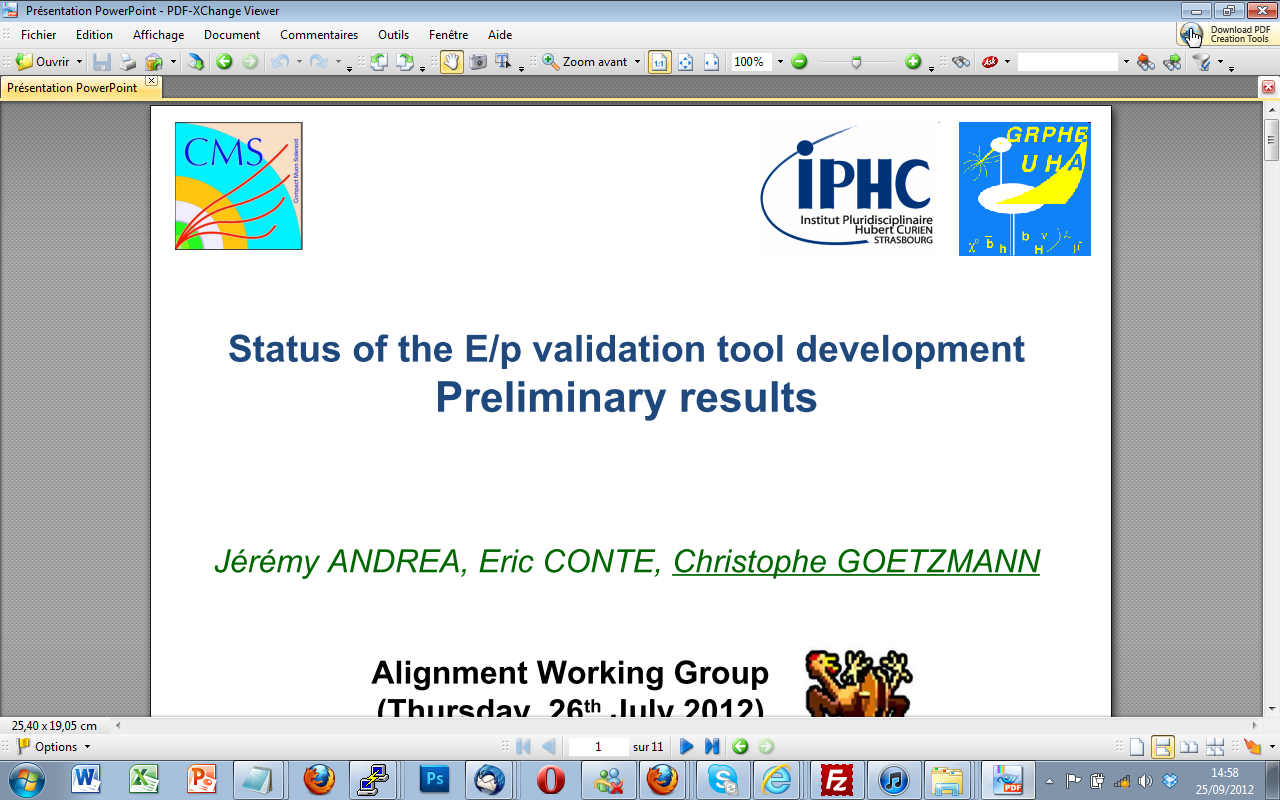 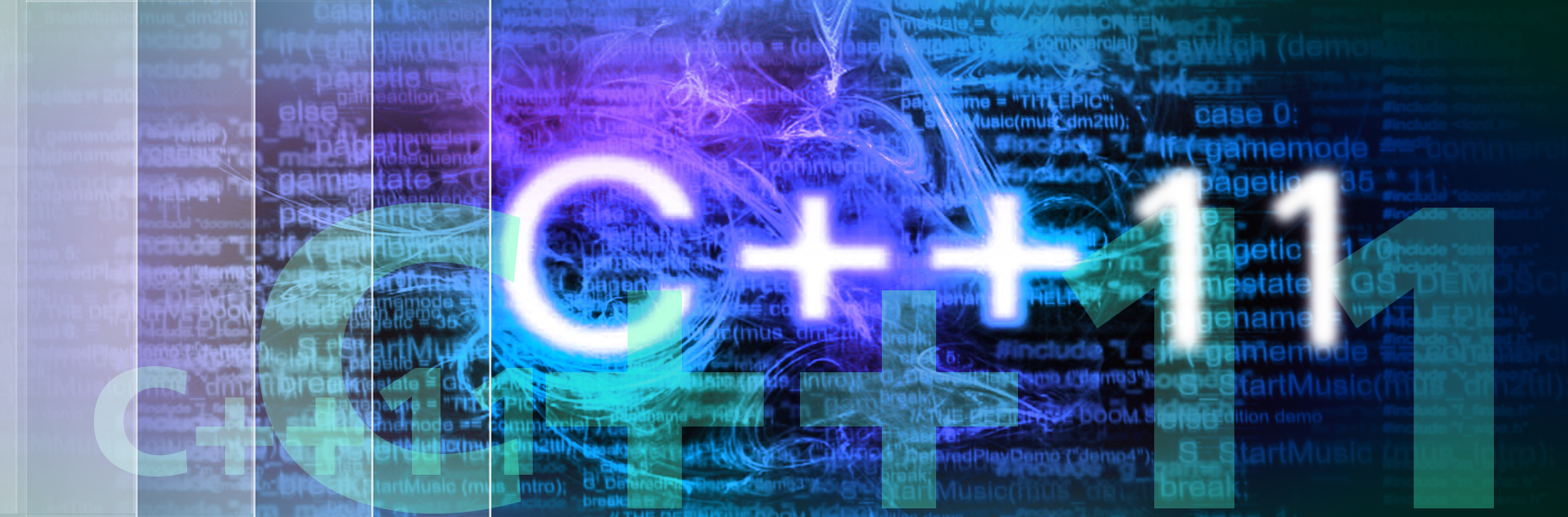 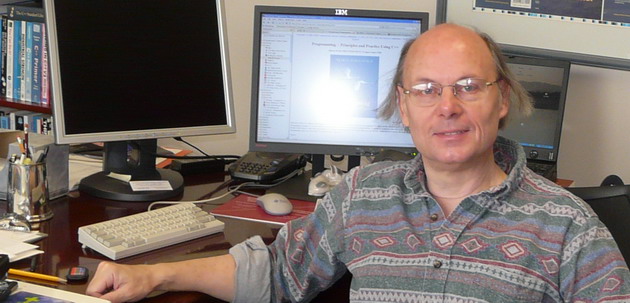 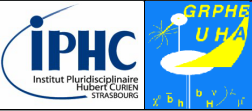 History
E. Conte
C++11 : First Contact
slide 2
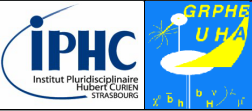 Changes into the C++ language
E. Conte
C++11 : First Contact
slide 3
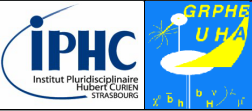 Strongly type enumeration
Before
enum ParticleType {LEPTON,PARTON,VECTOR,HIGGS};
ParticleType  part = LEPTON;
std::cout << part << std::endl;
After
enum class ParticleType {LEPTON,PARTON,VECTOR,HIGGS};
ParticleType  part = ParticleType::LEPTON;
std::cout << static_cast<int>(part) << std::endl;
E. Conte
C++11 : First Contact
slide 4
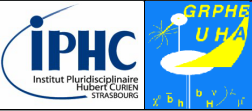 Right angle bracket
How to define a vector of vector ?
Before
std::vector<std::vector<int>> toto;
Do not compile !
E. Conte
C++11 : First Contact
slide 5
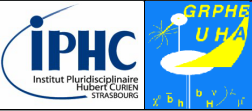 Right angle bracket
How to define a vector of vector ?
Before
std::vector<std::vector<int>> toto;
Do not compile !
Only allowed :
std::vector<std::vector<int> > toto;
After
Both syntaxes are allowed !
E. Conte
C++11 : First Contact
slide 6
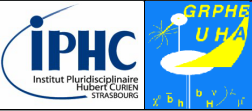 Null pointer
How to define a null pointer ?
C-like:
int * pointer = NULL;
NULL = C macro  = ((void*)0)
C++98/03-like:
backward compatibility
NULL = C macro  = 0
int * pointer = 0;
C++11-like:
int * pointer = nullptr;
NULL = C macro  = nullptr
nullptr  is a new language keyword.
E. Conte
C++11 : First Contact
slide 7
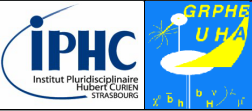 Uniform initialization
How to define and initialize a vector ?
C-like
int numbers[] = { 1, 2, 3 };
C++98/03-like
std::vector<int> numbers;
numbers.push_back(1);
numbers.push_back(2);
numbers.push_back(3);
C++11-like
std::vector<int> numbers = { 1, 2, 3 };
E. Conte
C++11 : First Contact
slide 8
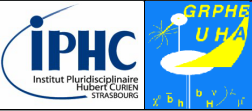 Initializer list
C++98/03-like
void MyFunction(const std::vector<int>& numbers)
{  for (unsigned int i=0;i<numbers.size();i++) { … }  }
int a = 0;
int b = 1;
int c = 2;
…
std::vector<int> numbers;
numbers.push_back(a);
numbers.push_back(b);
numbers.push_back(c);
MyFunction(numbers);
E. Conte
C++11 : First Contact
slide 9
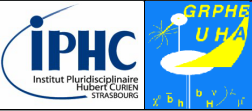 Initializer list
C++11-like
void MyFunction(const initializer_list<int>& numbers)
{  for (unsigned int i=0;i<numbers.size();i++) { … }  }
int a = 0;
int b = 1;
int c = 2;
…
MyFunction( {a,b,c} );
Do not forget :
#include <initializer_list>
E. Conte
C++11 : First Contact
slide 10
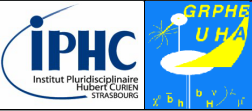 Extension of the for loop
std::vector<int> numbers = { 1, 2, 3, 4, 5 };
Before
for (unsigned int i=0;i<numbers.size();i++)
{ std::cout << numbers[i] << std::endl;
2 allowed syntaxes
// defining a function MyFunctionPrint
std::for_each(numbers.begin();numbers.end();
              MyFunctionPrint)
After
std::for_each syntax by another syntax of  for
for (int& item : numbers)
{ std::cout << item << std::endl;
E. Conte
C++11 : First Contact
slide 11
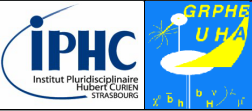 Keyword auto
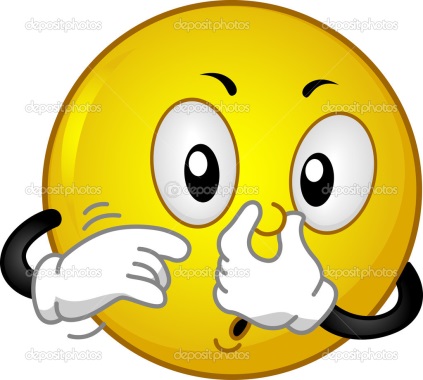 Possibility to not specify the type of the variable. 
The type is automatically set according to the initial value.

Two examples :
auto number = 5;      // integer
auto value = 3.14;    // float
std::map<std::string,int> MyMap;
auto iter = MyMap.const_iterator;
Possibility to define a variable with the same type of another variable  with the keyword  decltyp (without initializing the variable).
auto number = 5;           // integer
decltype(number) value;    // integer
E. Conte
C++11 : First Contact
slide 12
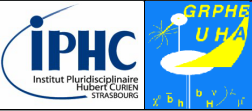 New syntax for function return
With the auto keyword a new syntax for function is given.
Common
int multiply(x,y)
{ return x*y; }
New syntax for C++11
auto multiply(x,y) -> int
{ return x*y; }
Advantages: writing simplification in the case of a function defined in a class and the return value type is also defined int the class.
MyClass::MyType MyClass::multiply(x,y) { … }
auto MyClass::multiply(int x,int y) -> MyType { … }
E. Conte
C++11 : First Contact
slide 13
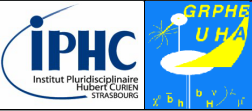 Lambda functions
Writing a function directly where it is called. No need to give a name to this function.
Before
void print(int i) { … };

std::vector<int> numbers;
std::for_each(numbers.begin();numbers.end();Print);
After
std::vector<int> numbers;
std::for_each(numbers.begin();numbers.end();
              [](int i) { … } );
Syntax of lambda function :  [capture] (parameters) -> return-type { body }
E. Conte
C++11 : First Contact
slide 14
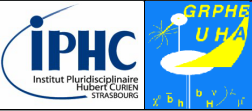 Closure
Variables can be given to the function without declaring it in arguments. 
The variables is captured.
std::vector<int> numbers;
int x=0; double y=0.;
std::for_each(numbers.begin();numbers.end();
              [&x,y](int i) { … } );
x and y are now known by the lambda function.
x can be modified (pass by reference).
y is a copy of the initial variable (pass by copy).
Special cases of capture :
[&] :    all external variables  are captured by reference
[=] :     all external variables are captured by value
[&, x] : x is captured by value; the other variables are captured by reference
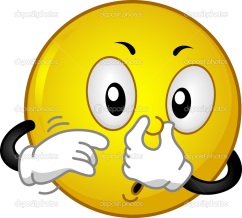 E. Conte
C++11 : First Contact
slide 15
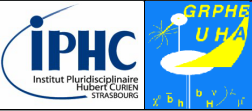 New STL classes
E. Conte
C++11 : First Contact
slide 16
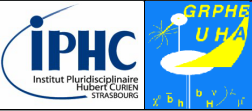 New containers
Tuple
#include <tuple>
Extension of std::pair to n observables of different types.
A small example:
std::tuple<int,double,std::string> myTuple (1, 3.14, «boson»);
How to access  to a variable of the ntuple :
std::cout << std::get<0>(myTuple) << std::endl;	// 1
std::cout << std::get<1>(myTuple) << std::endl;	// 3.14
std::cout << std::get<2>(myTuple) << std::endl;	// boson
E. Conte
C++11 : First Contact
slide 17
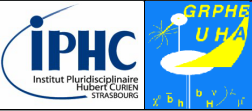 New containers
Array
#include <array>
std::array<int,5> myTable;
Warning: the number of items must be a const value.
int const size = 5;
std::array<int, size> myTable = { 1, 2, 3, 4, 5 };
Hash tables
std::unordered_set
std::unordered _multiset
std::unordered_map
std::unordered_multimap
E. Conte
C++11 : First Contact
slide 18
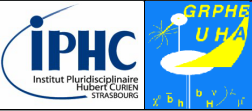 Timing
In the previous C++ No method independent from the framework. 
With the ANSI methods, the clock resolution was limited to the millisecond.
#include <chrono>
STL header
auto clock1 = std::chrono::system_clock::now();
usleep(1000);
auto clock2 = std::chrono::system_clock::now();
Time measurement
auto last = 
     std::chrono::duration_cast<microseconds>
           (clock1-clock2);
Duration calculation
std::cout << last << std::endl;
Display (in µs)
E. Conte
C++11 : First Contact
slide 19
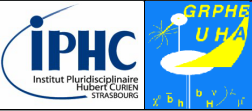 Random
Before
#include <cstdlib>
Two functions : 
std::rand()		gives a random value between 0 and RAND_MAX
std::srand(…)	initialize the generator with a seed
After
#include <random>
std::mt19937 gen; // choosing a generator
gen.seed(…);
std::uniform_int_distribution<uint32_t> uint_dist(0,10); std::normal_distribution<double> normal_dist(mean,sigma);
std::cout << uint_dist(rng) << std::endl;
E. Conte
C++11 : First Contact
slide 20
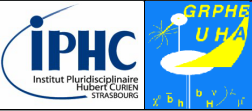 Concurrency std::async
#include <iostream>
#include <future> 

void  write_message(std::string const& message)
{ std::cout<< message; }

int  main()
{
  auto f = std::async(write_message,
                      "hello  world  from  std::async\n");
  write_message("hello  world  from  main\n");
  f.wait();
}
E. Conte
C++11 : First Contact
slide 21
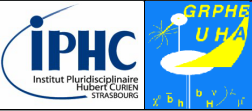 Concurrency std::thread
#include <iostream>
#include <thread> 

void  write_message(std::string const& message)
{ std::cout<< message; }

int  main()
{
  auto t = std::thread(write_message,
                      "hello  world  from  std::thread\n");
  write_message("hello  world  from  main\n");
  t.join();
}
E. Conte
C++11 : First Contact
slide 22